Ponavljanje za godišnju provjeru znanja 5. razred - književnost
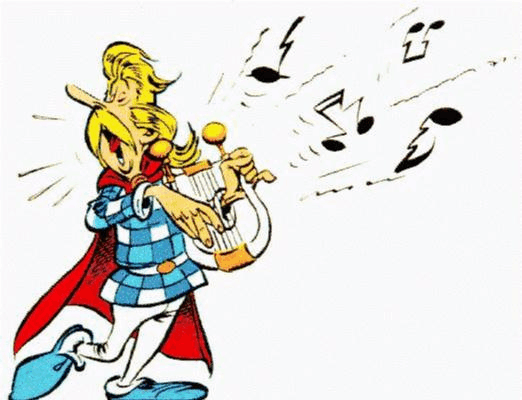 1. Što je književnost?
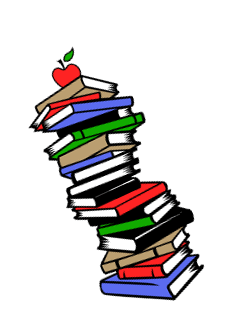 A) umjetnost od kamena i mramora
B) umjetnost crteža i teksta
C) umjetnost boja i oblika
D) umjetnost riječi 
E) umjetnost glume i pokreta
2. Pogodi asocijaciju.
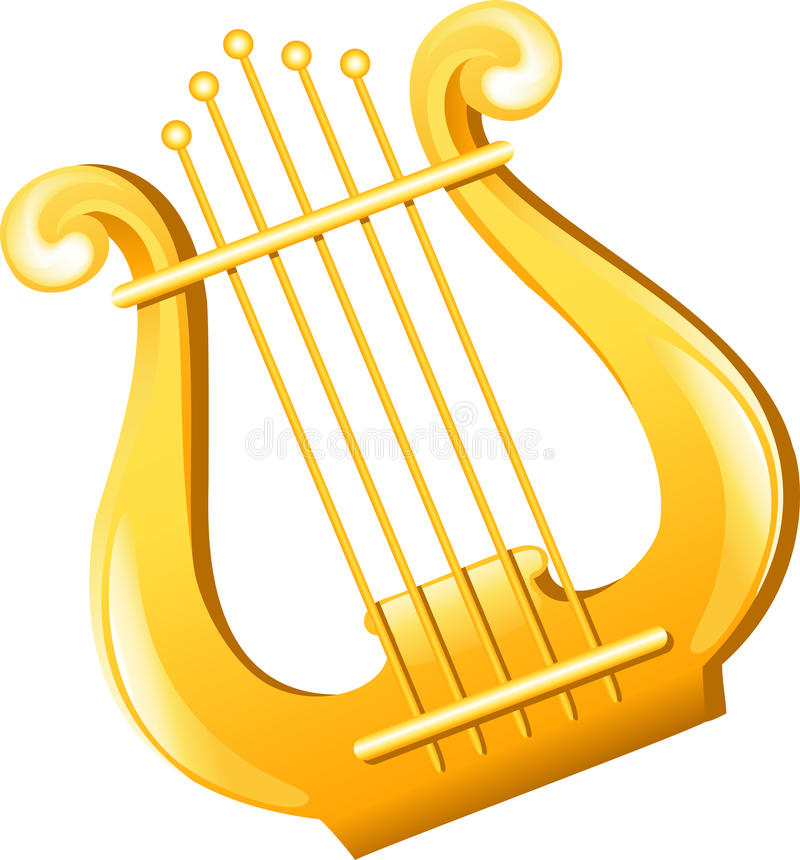 Osjećaji
Glazba 
Kratka (sažeta)
Strofe i stihovi
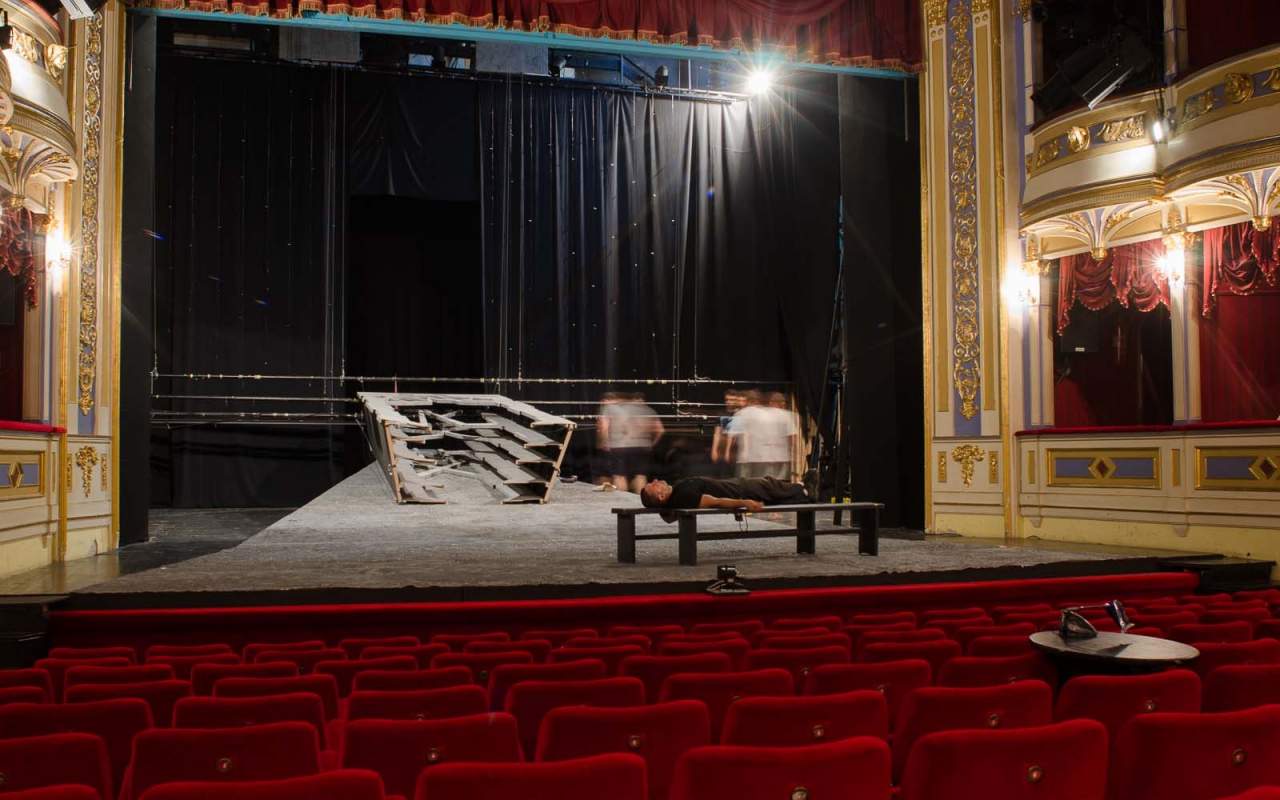 2. asocijacija
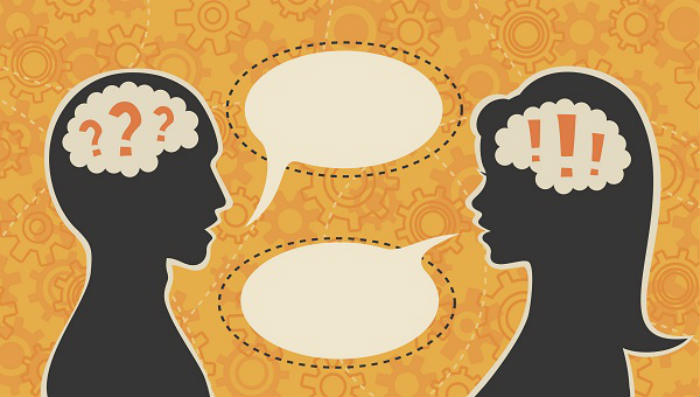 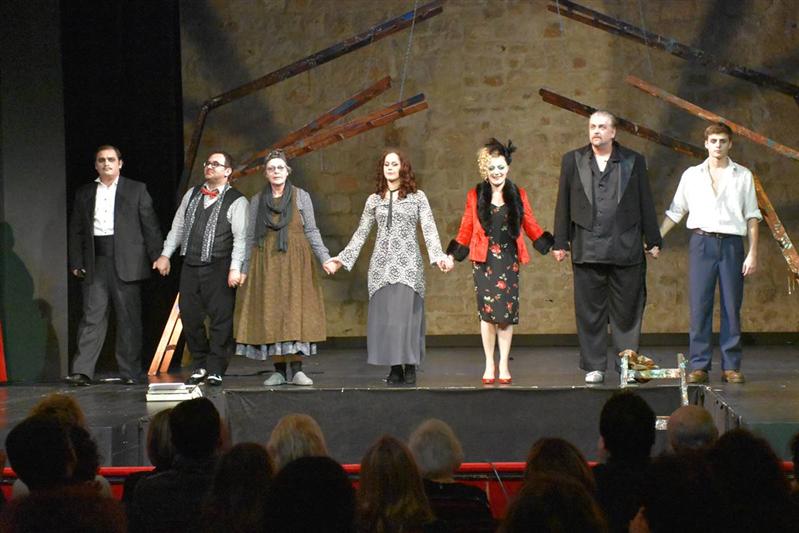 3. Poredaj točno kompoziciju (dijelove)fabule.
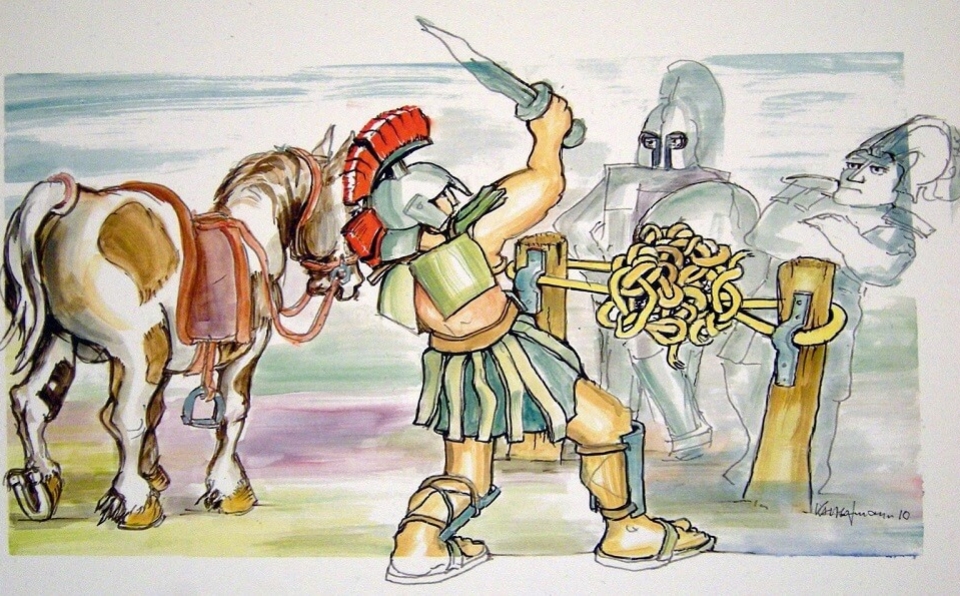 1. rasplet
2. uvod
3. zaplet
4. vrhunac
4. Razvrstaj zadane književne vrste po rodovima.
Pejzažna, roman, tragedija, igrokaz, basna, domoljubna, šaljiva,  pripovijetka, komedija, himna, haiku, priča, bajka, ljubavna
5. Koju karakterizaciju lika uočavaš u zadanim primjerima?
A) I lijepa bijaše Srna, vitka i visoka, a kose do ramena kao ugašeno zlato, pa vlažne i meke baš kao i svila na kukuruzima u Lugu...- Pa koliko je bila vitka, tako je hitro i skakala da bi svak, čim je vidi, pomislio na Srnu, makar i ne znajući kako je zovu. Žarke joj oči tako su sjale, te bi mislio da su za sve, prije nego za san. A bilo je samo deset godina toj Srni...
- VANJSKI (FIZIČKI) IZGLED 
B) Kad vidi da tako neće ni do čega doći, on reče: - A biste ča dali, kad bi vas nahranil i napojil? 
 - E, onda da!
Košće ih povede u obližnje dvorište prazne kućice.
 - Počekajte tu. Najprije ćemo ča založit.  - GOVORNA KARAKTERIZACIJA
6. Napišite po dva epiteta za svaku imenicu (motiv).
__________     ____________    stablo
__________    _____________   čovjek 
__________     _____________   zemlja
__________     _____________    more
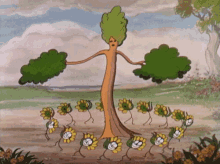 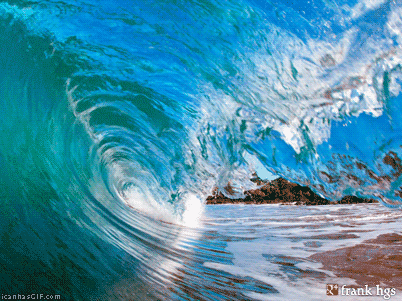 7. Dopuni usporedbe po vlastitoj želji.
Rijedak kao ________________________
Smiješna kao  ______________________
Teško kao  ________________________
Brz poput _______________________
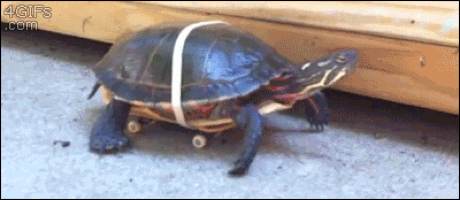 8. Napiši kontraste za sljedeće primjere (jedna ili više riječi).
Svako jutro budim se rano…
Ljeti plivam…
Veselimo se…
Bistro…
Ljuta…
9. Prepoznajte stilska izražajna sredstva u sljedećim stihovima.
Uzdišu vali, pjeni se more. - PERSONIFIKACIJA
obično, malo, jadno drvo. - EPITETI
Duž jednog se krova crvena slova / Pale i gase, pale i gase. - KONTRAST
Ja ćutim da sam nečim taknut. / Ko dahom. - USPOREDBA
Tiho, o tiho, govori mi jesen. / Šuštanjem lišća i šapatom kiše. – PERSONIFIKACIJA                  ONOMATOPEJA
Oni imaju visoka čela, vijorne kose, široke grudi - EPITETI
I ruka otvrdne kao kora - USPOREDBA
10. Koje stilsko izražajno sredstvo prepoznaješ na slikama?
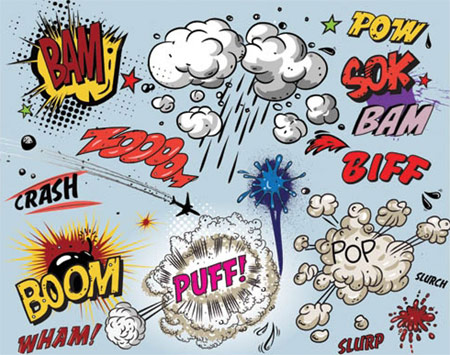 11. Izbaci uljeza.
Pripovijedanje može biti u: prvoj osobi / trećoj osobi / petoj osobi.
Pripovjedač u prvoj osobi najčešće je i: glavni lik / pisac djela / čitatelj djela.
Pripovjedač u trećoj osobi: sudjeluje u radnji / ne sudjeluje u radnji / pripovijeda što se dogodilo drugim osobama, a ne njemu.
Pripovjedne tehnike su: pripovijedanje / opisivanje, monolog / dijalog.
12. Koje vrste lirskih pjesama prepoznaješ u sljedećim primjerima?
Ja domovinu imam; tek u srcu je nosim        
        I brda joj i dol.
        Gdje raj da ovaj prostrem, uzalud svijet 
        prosim,
        i… gutam svoju bol.

- LIRSKA DOMOLJUBNA PJESMA
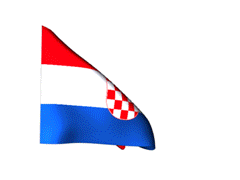 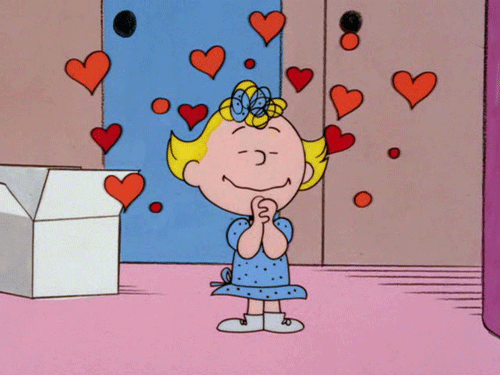 O, to je polet u visinu!                      
        Srca nam zamiru i ginu.

        U ljubavi bih s tobom, draga,
        Nestati htio ja bez traga.
- LIRSKA LJUBAVNA PJESMA
Posve polako, u maglenom plaštu,              
   Jutros je ušla u selo. Kroz baštu
   Prošla je pored ocvalih lijeha,
   Nađoh je ispod snuždenih streha.
LIRSKA PEJZAŽNA PJESMA
Snijeg                                         
Cvjetići zime:  s neba tiho padaju  sitne pahulje.

Proljeće
Grm jorgovana.Čavrljanje vrabacazaključuje dan

Mjesec
Mirno jezero.Žaba skoči na Mjeseci sveg ga smrska.
- HAIKU
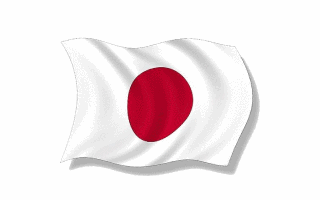 13. U sljedećoj pjesmi i prethodnim pjesmama odredite vrstu strofe, stiha, rime te naziv stiha prema broju slogova.
A. B. Šimić, Opomena
Čovječe pazida ne ideš malenispod zvijezda!Pustida cijelog tebe prođeblaga svjetlost zvijezda!Da ni za čim ne žališkad se budeš zadnjim pogledimarastajao od zvijezda!Na svom koncumjesto u prahprijeđi sav u zvijezde.
VRSTA STIHA: SLOBODNI (nema rime i stihovi su različite duljine – od stiha sa samo dva sloga pa do deseterca).
VRSTA STROFE: ČETVEROSTIH (KATREN) 
STIH PREMA BROJU SLOGOVA: ČETVERAC, PETERAC, ŠESTERAC, DESETERAC…
Ja domovinu imam; tek u srcu je nosim      a  
        I brda joj i dol.      b
        Gdje raj da ovaj prostrem, uzalud svijet      c
        prosim,    a   
        i… gutam svoju bol.     b


Vrsta rime: abca/bcab - isprekidana
O, to je polet u visinu!    a                  
        Srca nam zamiru i ginu.   a

        U ljubavi bih s tobom, draga,  b
        Nestati htio ja bez traga.  B

Vrsta rime: aabb - parna
13. Poveži autora i djelo.
1) F. Molnar                    a) Pjesme
2) I. Kušan                       b) Junaci Pavlove ulice
3) G. Vitez                       c)Zaljubljen do ušiju
4) Z. Krilić                         d) Koko i duhovi
5) M. Gavran                  e) Zabranjena vrata
1) F. Molnar   -  Junaci Pavlove ulice
2) I. Kušan     -  Koko i duhovi
3) G. Vitez     -  Pjesme
4) Z. Krilić       -  Zabranjena vrata
5) M. Gavran   -  Zaljubljen do ušiju
14. Poveži naslov djela i vrstu
A) Sebični div                                 1) basna
B) Ah, ta ljubav                               2) lirska pejzažna pjesma
C) Lisica i gavran                            3) lirska ljubavna pjesma
D) Zagonetni dječak                      4) bajka
E) Visoka žuta žita                           5) dječji pustolovni (avanturistički) roman
A) Sebični div   - bajka
B) Ah, ta ljubav    - lirska ljubavna pjesma                  
C) Lisica i gavran -  basna
D) Zagonetni dječak   - dječji pustolovni (avanturistički) roman                   
4) E) Visoka žuta žita  - lirska pejzažna pjesma
Malo i doma učite za ispit!